系統操作說明
大學校院校務料庫
[Speaker Notes: © Copyright Showeet.com – Free PowerPoint Templates]
簡報大綱
1
基本資料
2
資料填報
3
資料檢核
4
資訊安全
5
帳號管理
6
修正申請
1.基本資料
[Speaker Notes: © Copyright Showeet.com – Free PowerPoint Templates]
資料匯入
一般系所
產碩專班
原住民專班
境外專班
營區專班
多元培力專班
your date here
大學校院校務料庫
4
基本資料確認程序
檢視基本資料(學校、學院、校區、系所、行政單位)

108學年度基本資料系所及學制確認

確認所有基本資料
2020.08.25
大學校院校務資料庫
5
基本資料1.學校基本資料
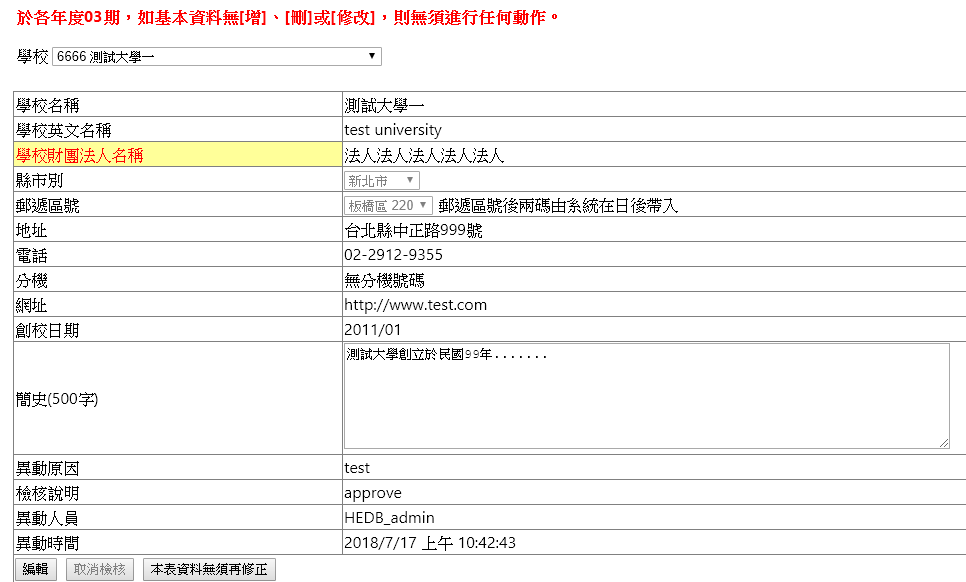 2020.08.25
大學校院校務資料庫
6
基本資料2.學校「校區」基本資料表
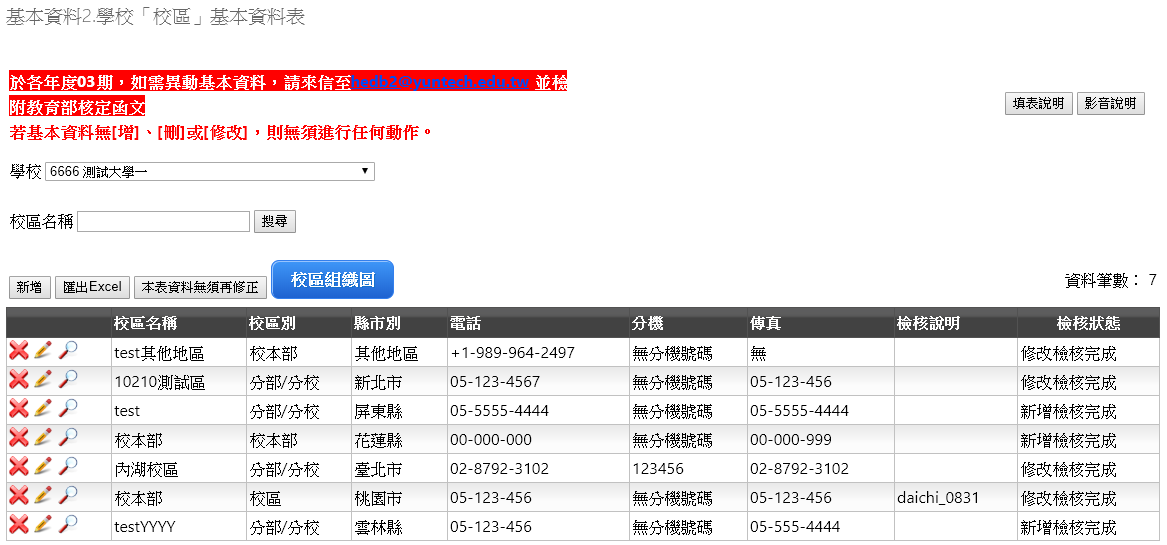 2020.08.25
大學校院校務資料庫
7
校區-編輯
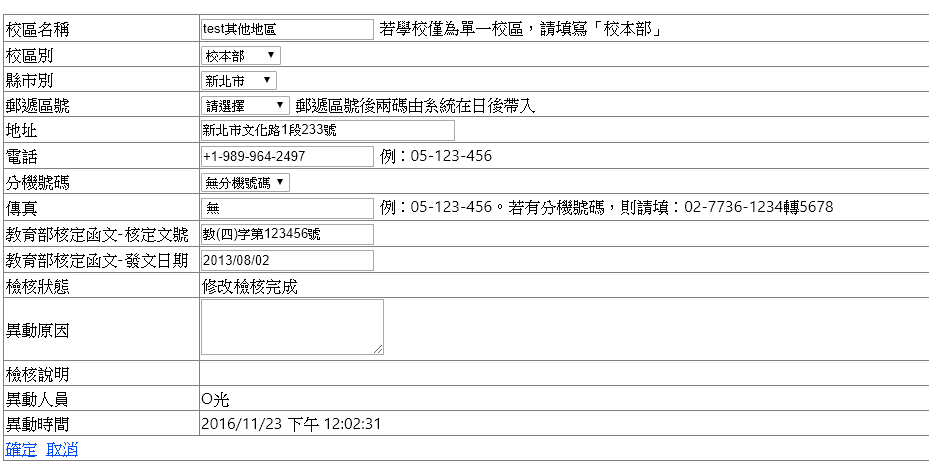 2020.08.25
大學校院校務資料庫
8
上傳佐證文件
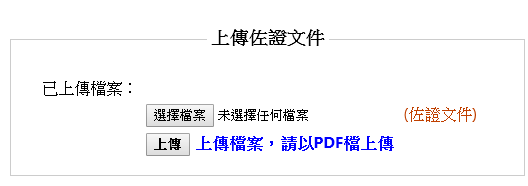 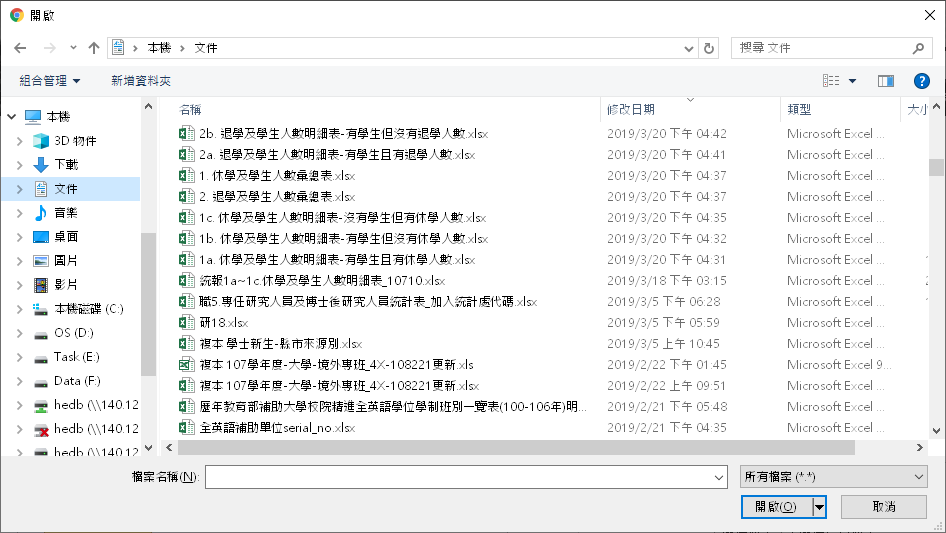 2020.08.25
大學校院校務資料庫
9
基本資料3.學校「學院/學群」基本資料表
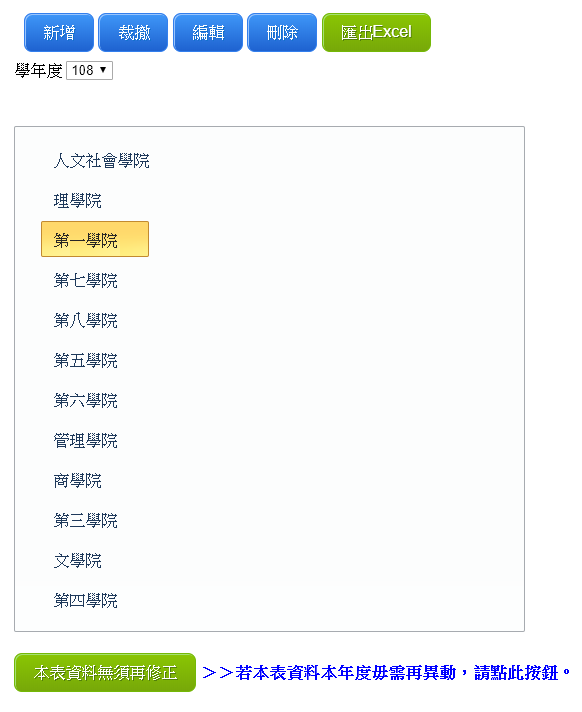 2020.08.25
大學校院校務資料庫
10
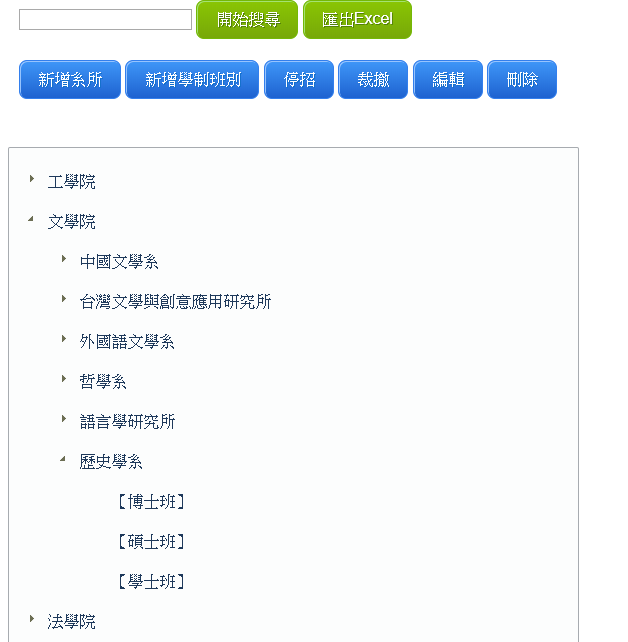 2020.08.25
大學校院校務資料庫
11
基本資料6.系所學制
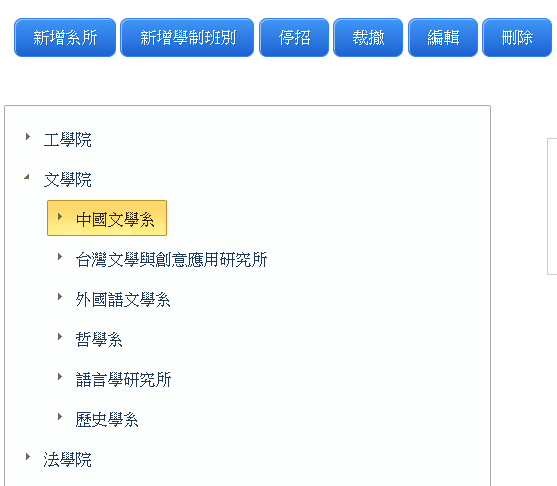 2020.08.25
大學校院校務資料庫
12
匯出EXCEL
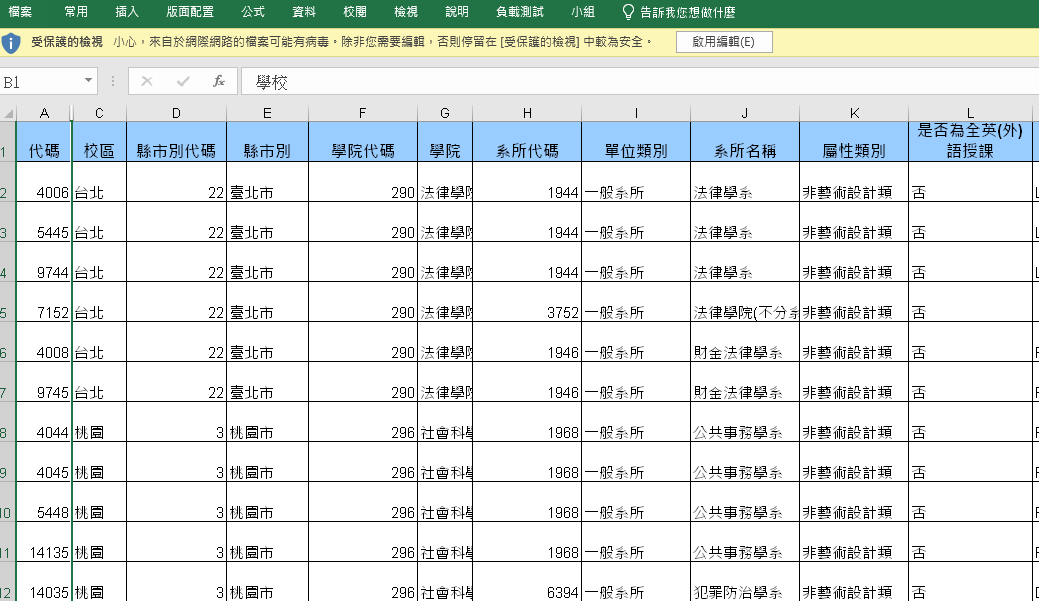 2020.08.25
大學校院校務資料庫
13
基本資料6-編輯
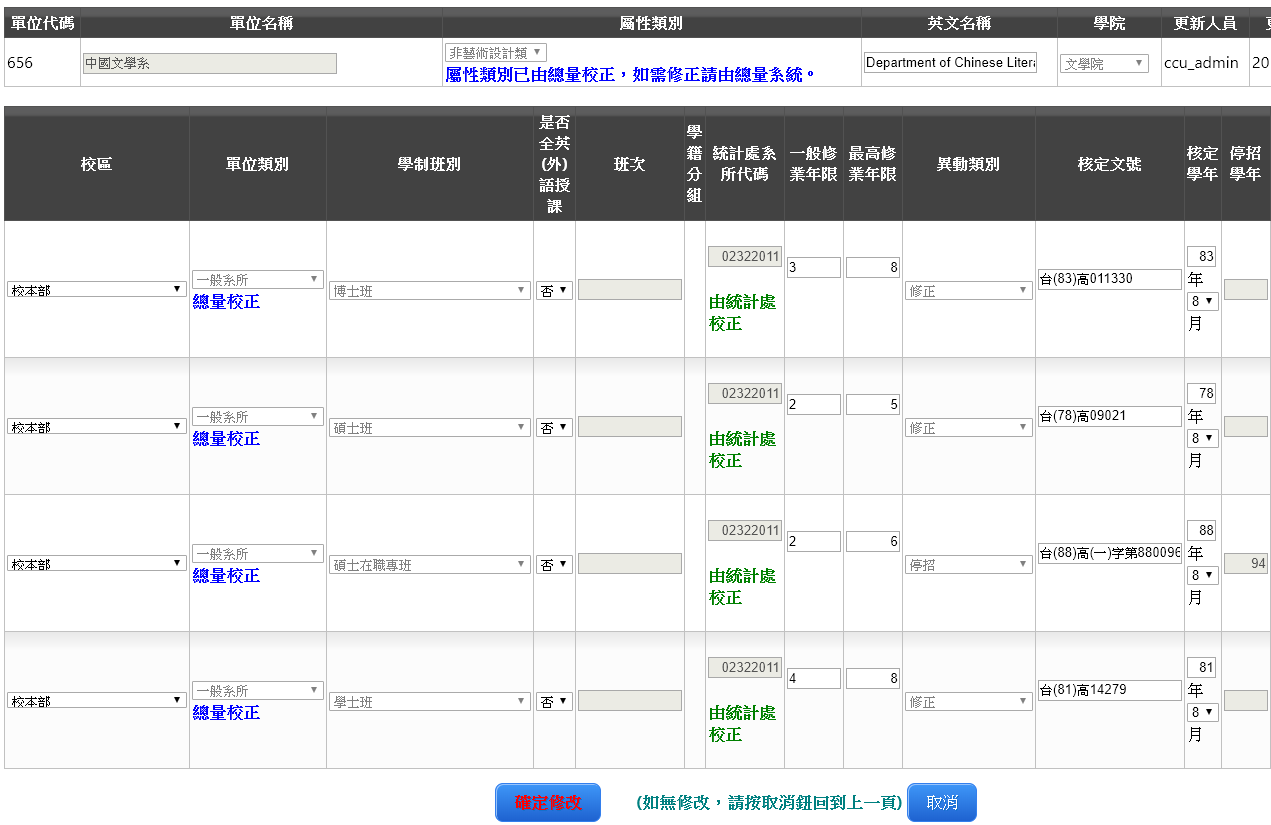 2020.08.25
大學校院校務資料庫
14
基本資料6.新增
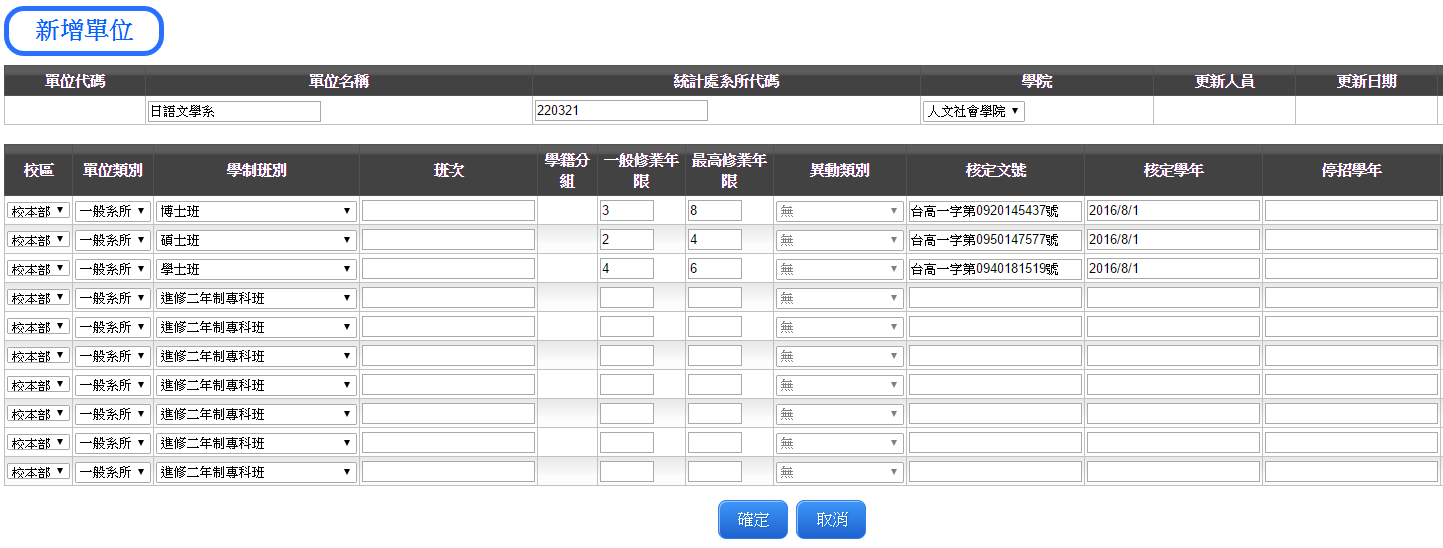 2020.08.25
大學校院校務資料庫
15
基本資料7.行政單位及各類中心基本資料表
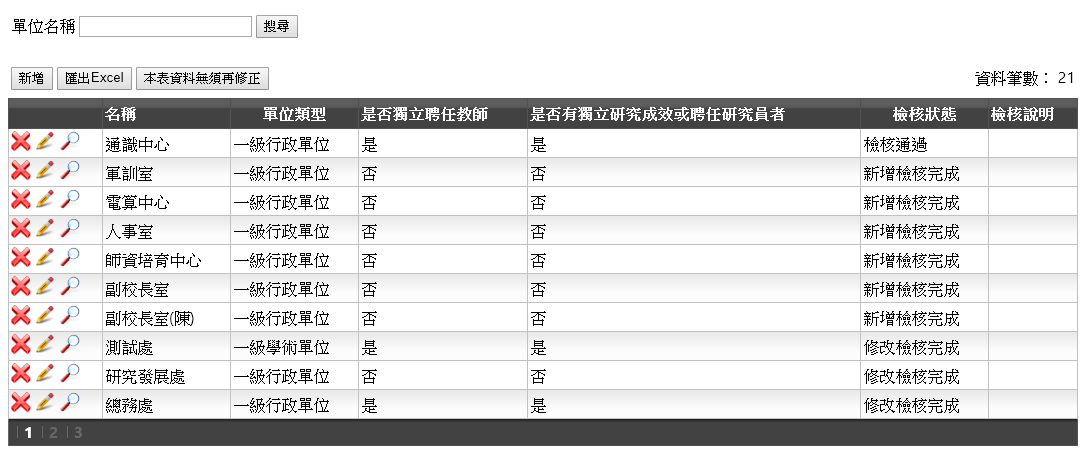 2020.08.25
大學校院校務資料庫
16
109學年度基本資料系所及學制確認
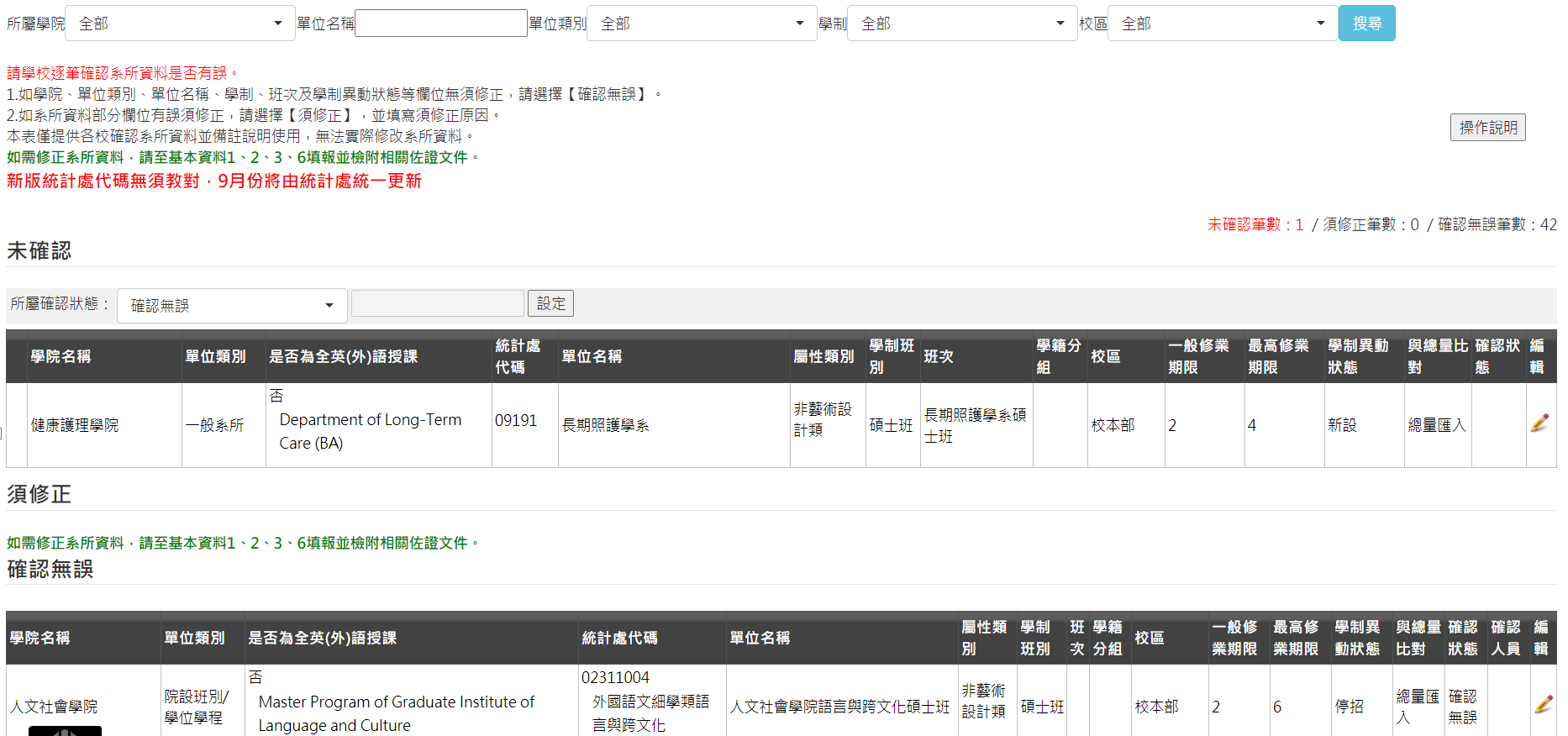 2020.08.25
大學校院校務資料庫
17
109學年度基本資料系所及學制確認
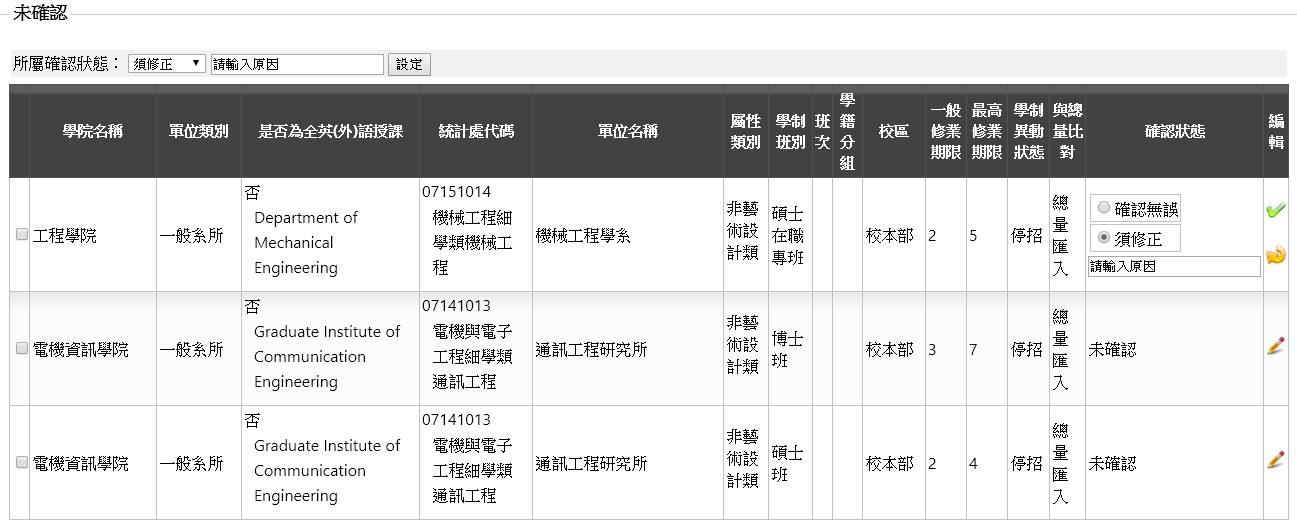 2020.08.25
大學校院校務資料庫
18
109學年度基本資料系所及學制確認
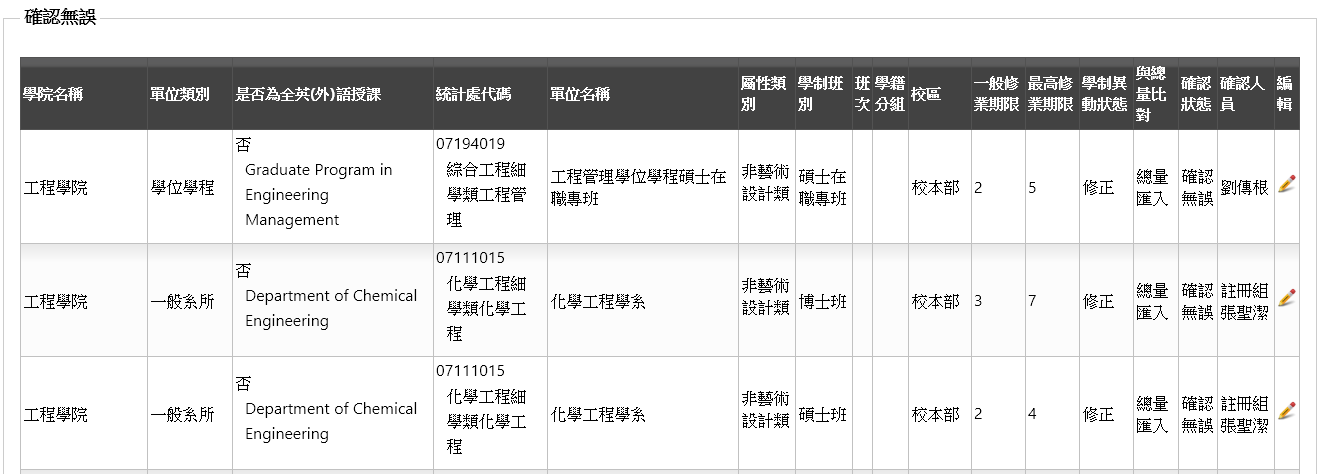 確認全部基本資料
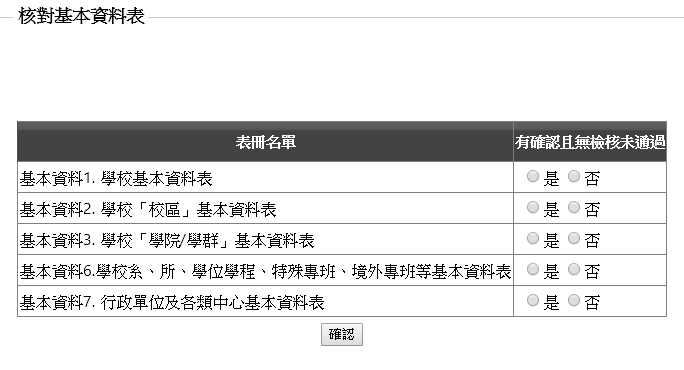 2.資料填報
[Speaker Notes: © Copyright Showeet.com – Free PowerPoint Templates]
表冊填寫
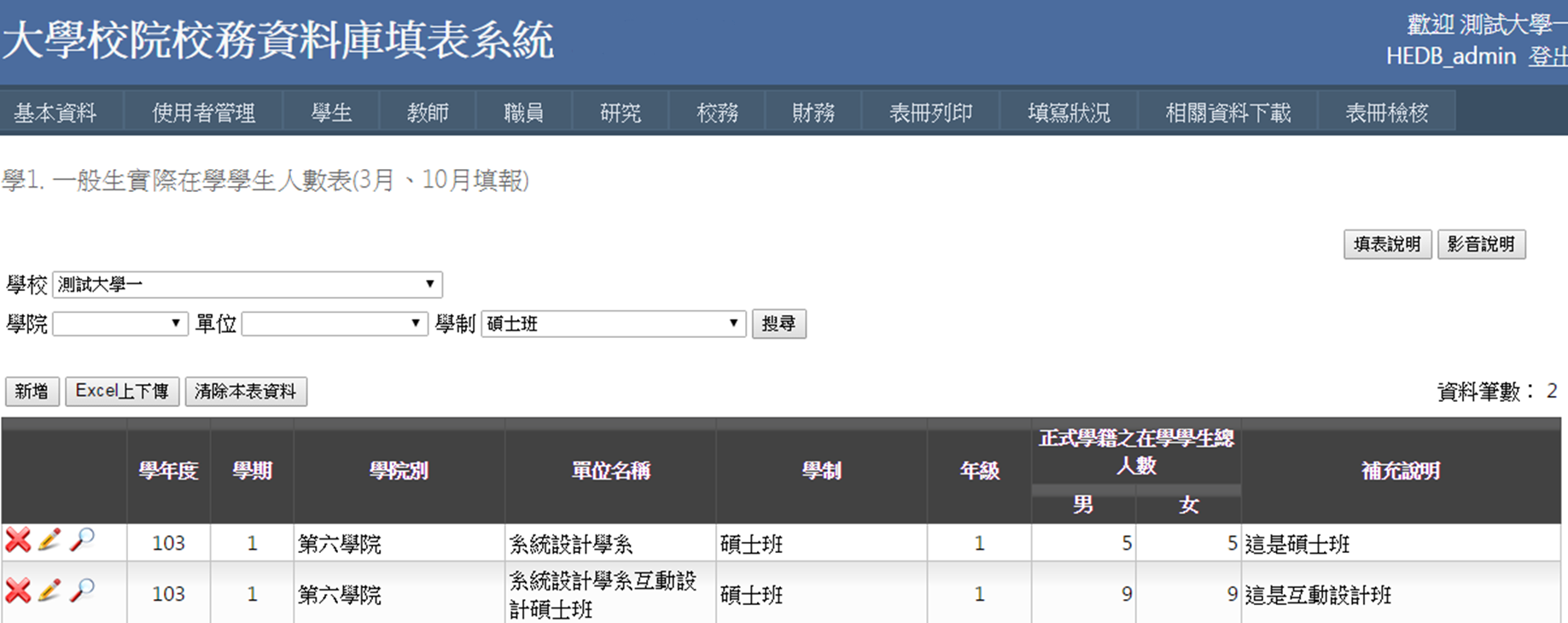 表冊填寫
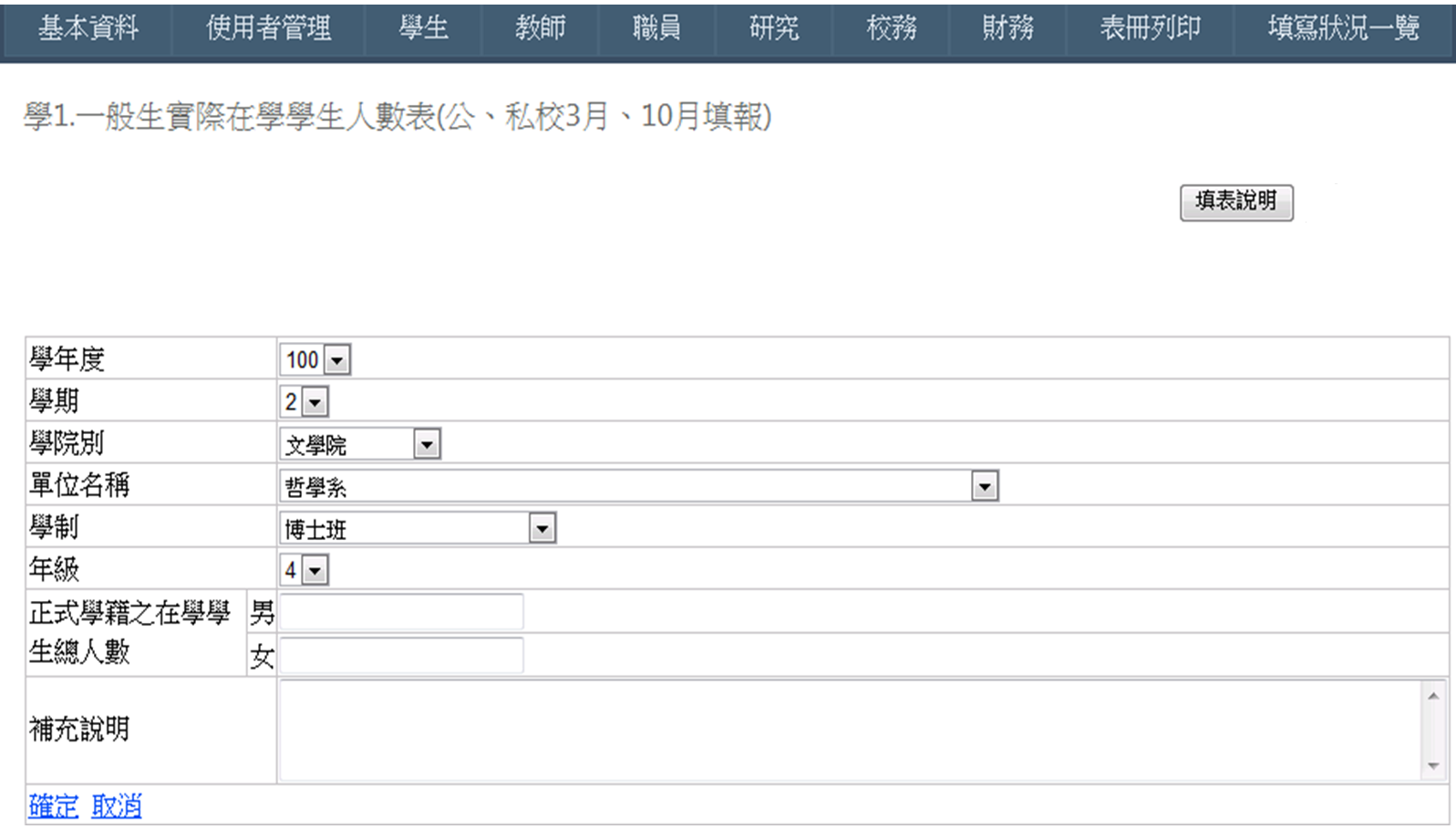 2019.08.20
大學校院校務資料庫
23
表冊填寫
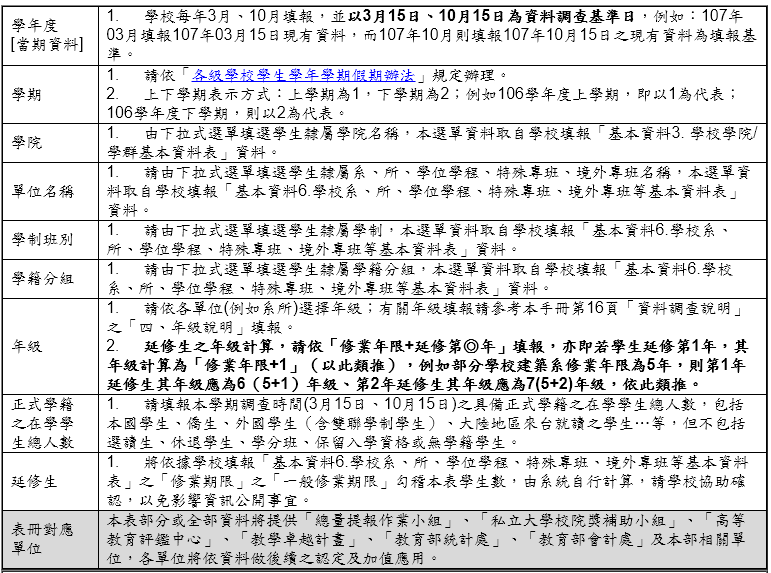 大學校院校務資料庫
24
Excel 上傳
上傳資料會每次累加
系統會將Excel已刪除資料視為不處理
僅針對與原先上傳重疊部分進行資料覆蓋
大學校院校務資料庫
25
資料上傳
法文系 3人
英文系 2人
中文系 1人
大學校院校務資料庫
26
資料上傳
中文系 2人
中文系 1人
2019.08.20
大學校院校務資料庫
27
Excel 上傳
可以分批上傳，例如將excel拆為2個檔案，可分開上傳。

若僅需修改其中幾筆資料，可僅上傳修改部分資料。

若需以最後一份資料為主，請按                           ，再行上傳。
清除本表資料
大學校院校務資料庫
28
Excel 上傳
欄位順序可以調換
基本欄位檢查
可分批上傳
大學校院校務資料庫
29
Excel 上傳-欄位順序
學生人數
系所
學制
學制
學生人數
系所
大學校院校務資料庫
30
Excel上傳-必要欄位檢核
Excel下載欄位
主聘單位
姓名
表冊列印Excel
姓名
主聘單位
類別
主聘單位
大學校院校務資料庫
31
Excel上傳-操作
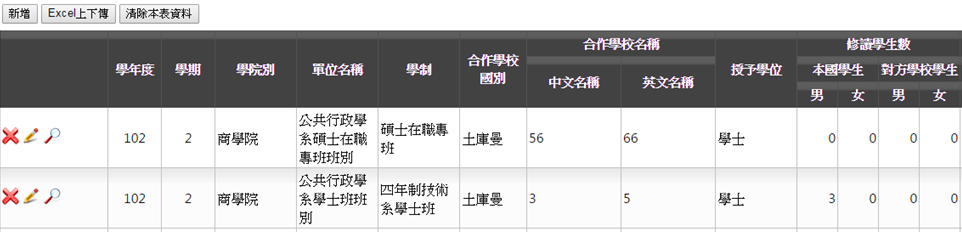 大學校院校務資料庫
32
Excel上傳-資料上傳說明
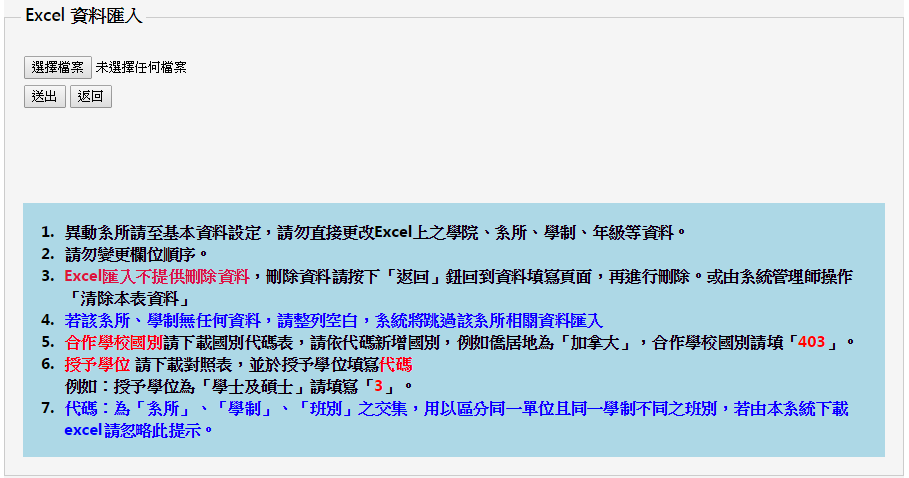 大學校院校務資料庫
33
EXCEL 上傳-資料下載
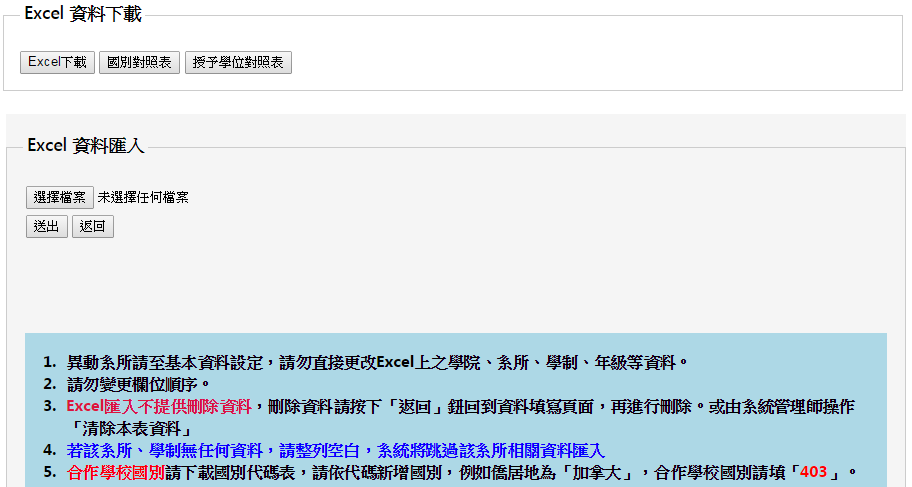 大學校院校務資料庫
34
EXCEL 上傳-資料下載
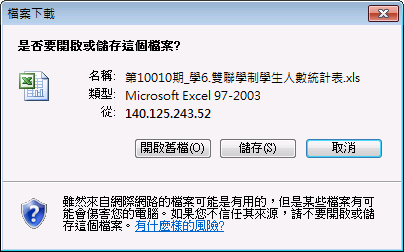 大學校院校務資料庫
35
EXCEL 上傳-對照表
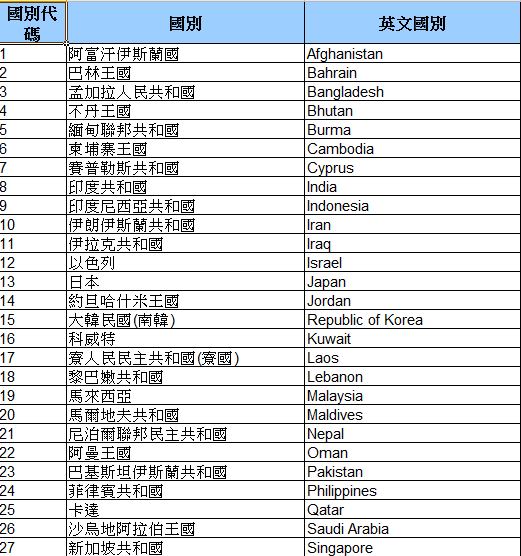 大學校院校務資料庫
36
EXCEL 上傳-資料匯入
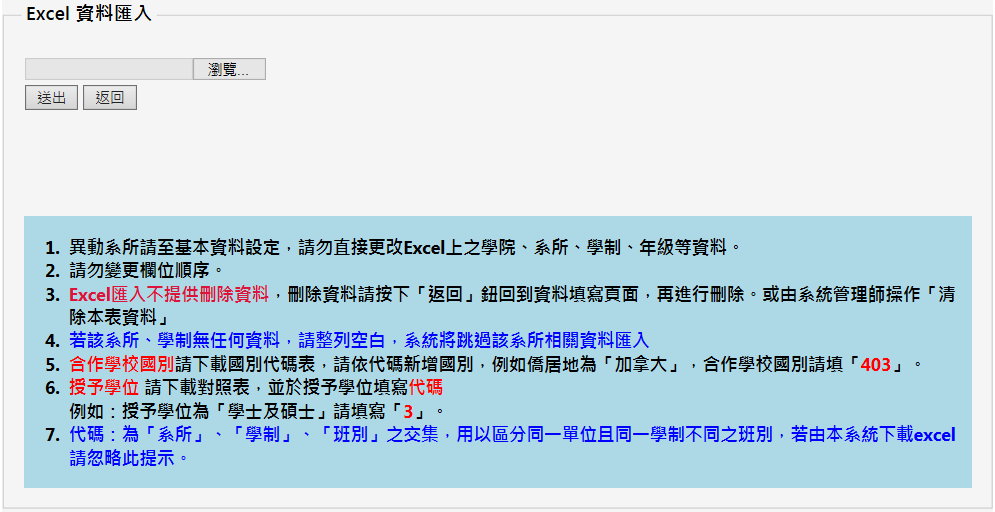 大學校院校務資料庫
37
EXCEL 上傳-資料匯入
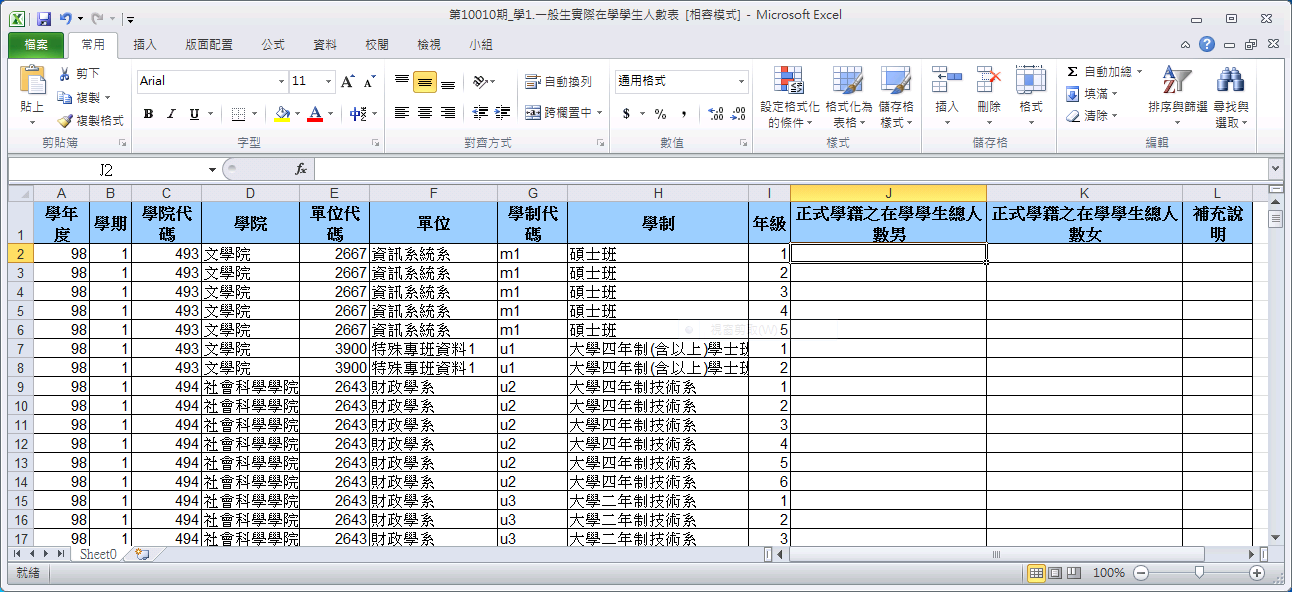 大學校院校務資料庫
38
EXCEL 上傳
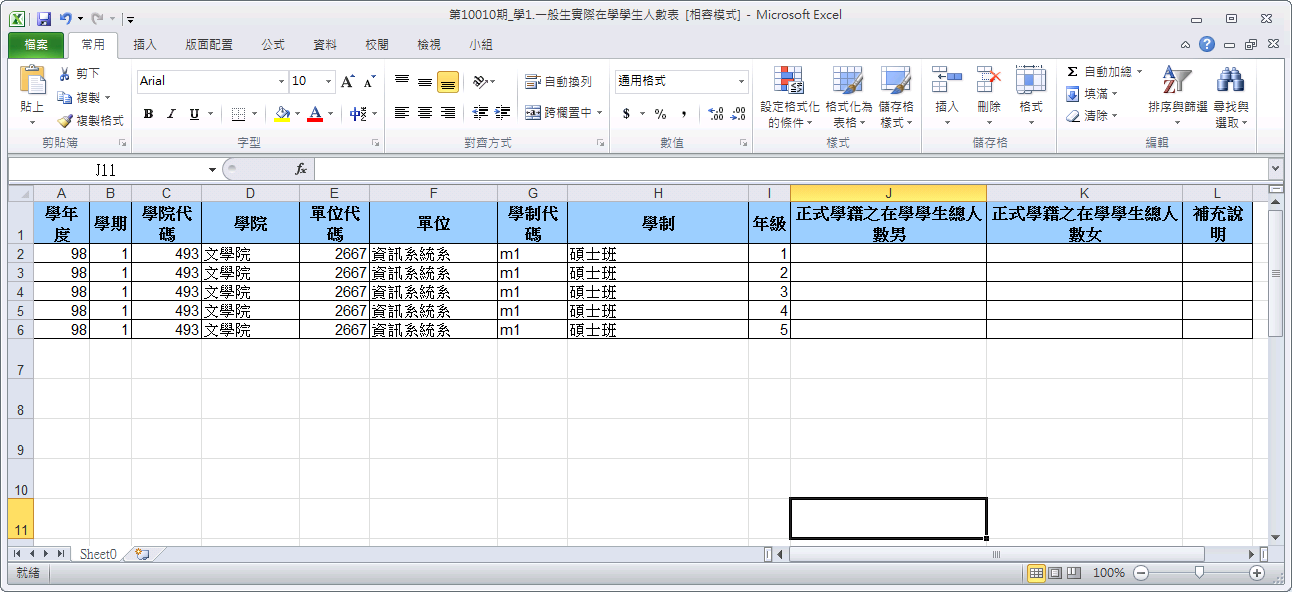 大學校院校務資料庫
39
EXCEL 上傳
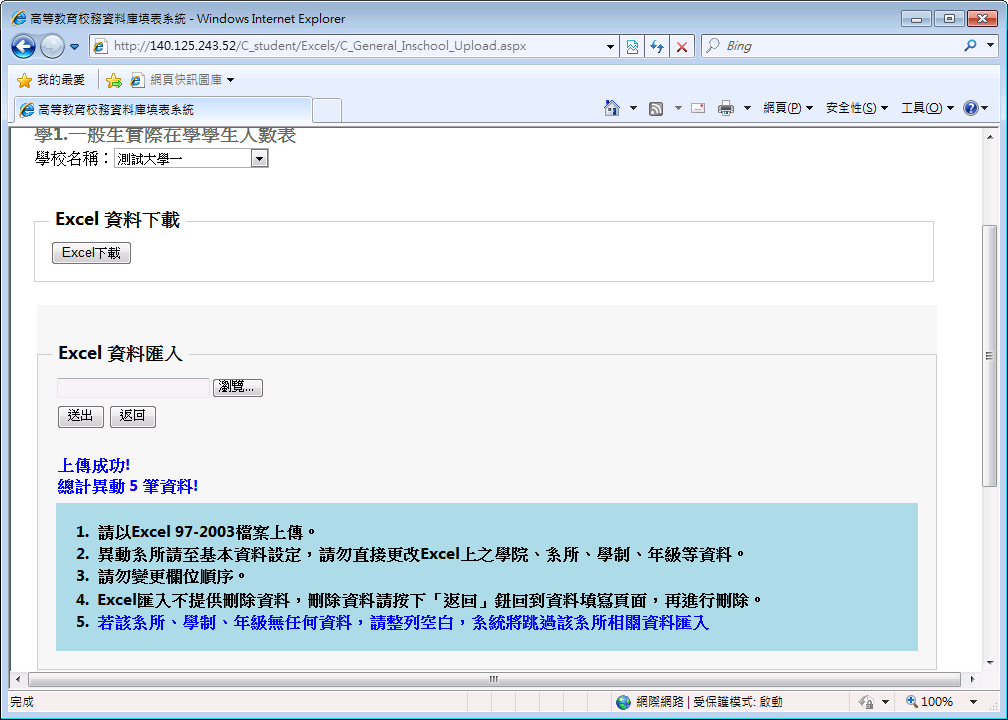 大學校院校務資料庫
40
EXCEL 上傳
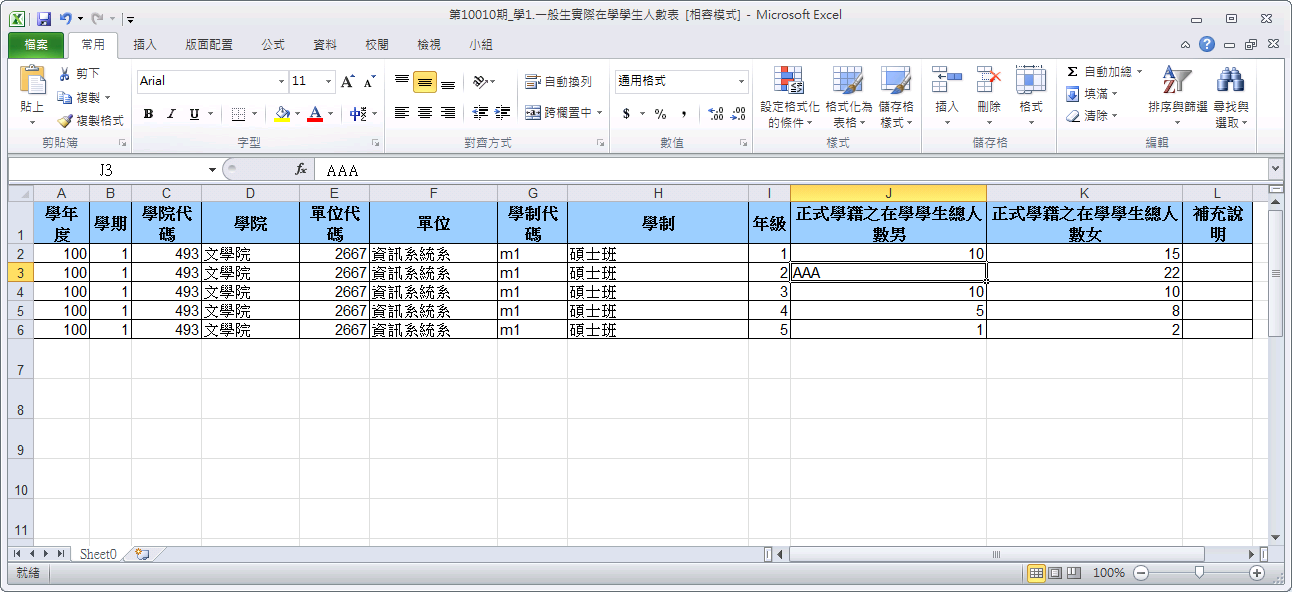 大學校院校務資料庫
41
EXCEL 上傳
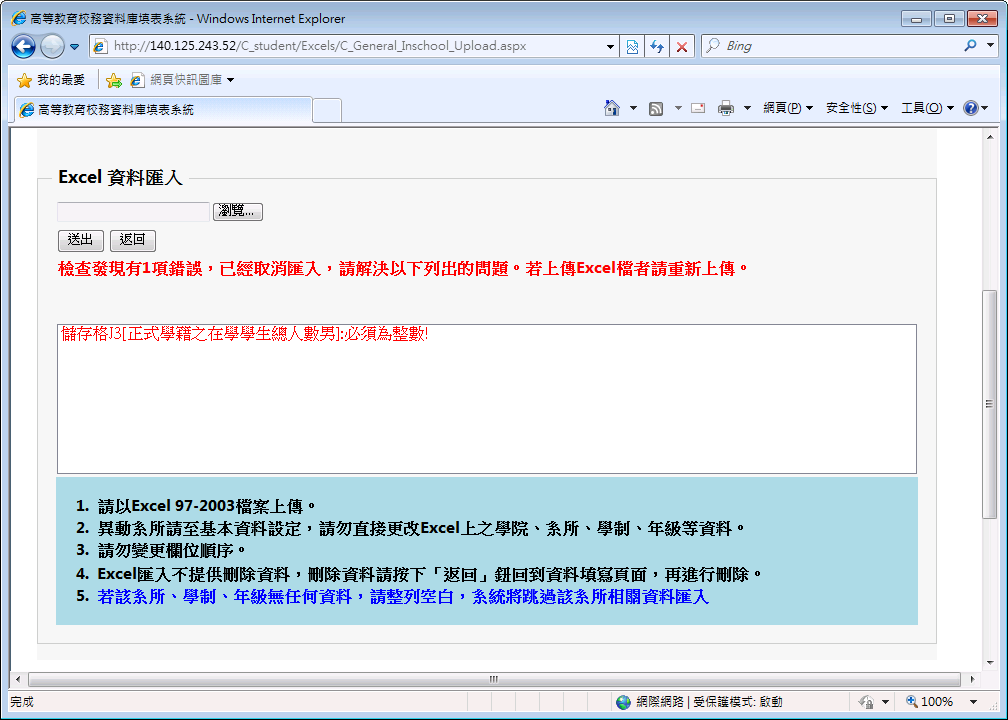 大學校院校務資料庫
42
EXCEL 上傳
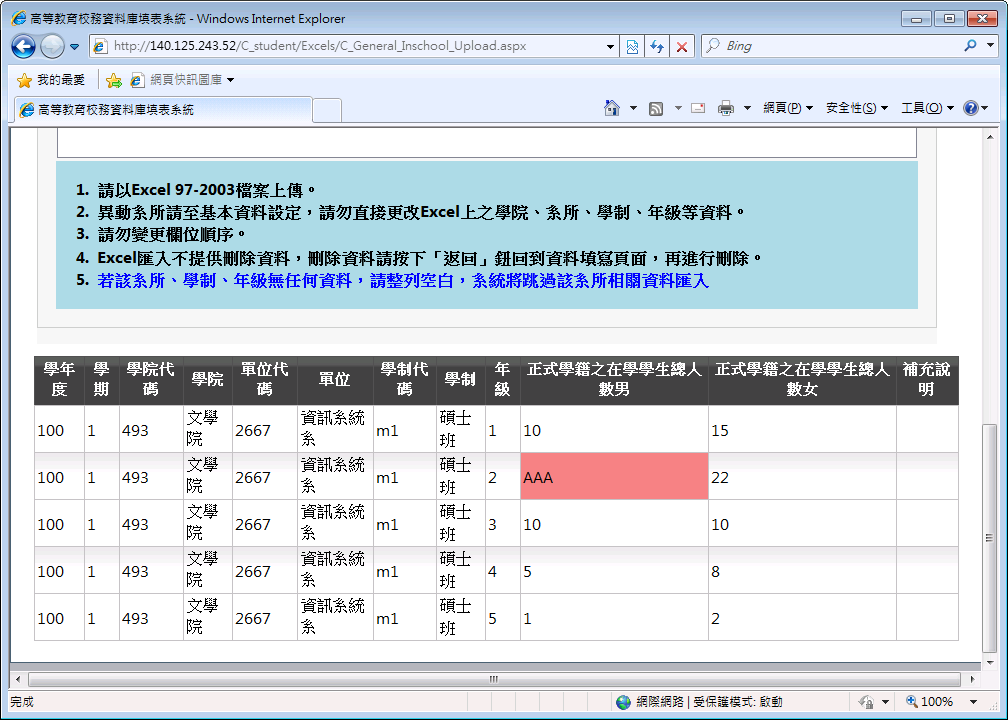 大學校院校務資料庫
43
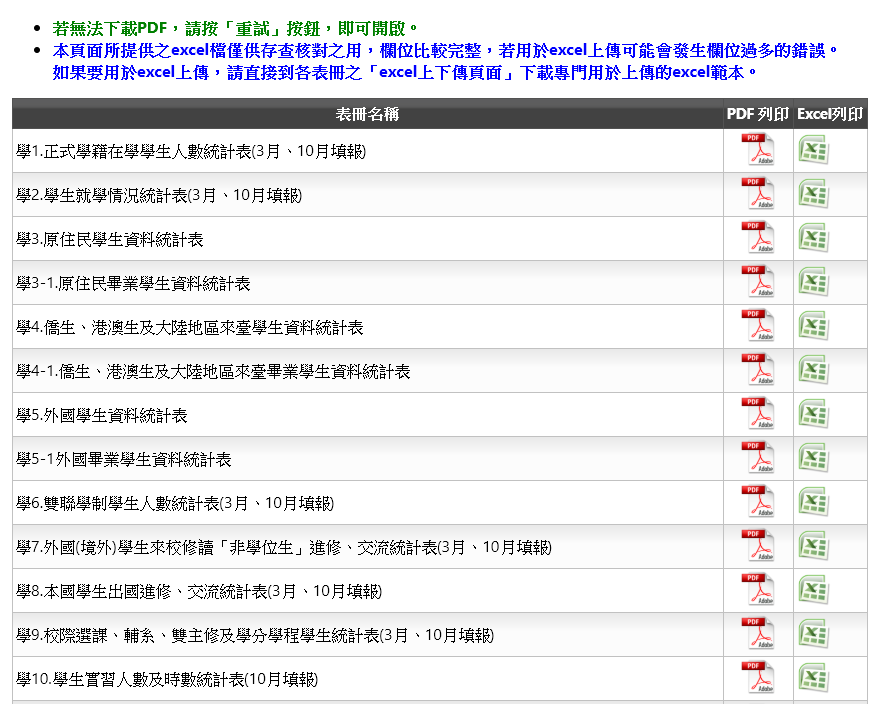 大學校院校務資料庫
44
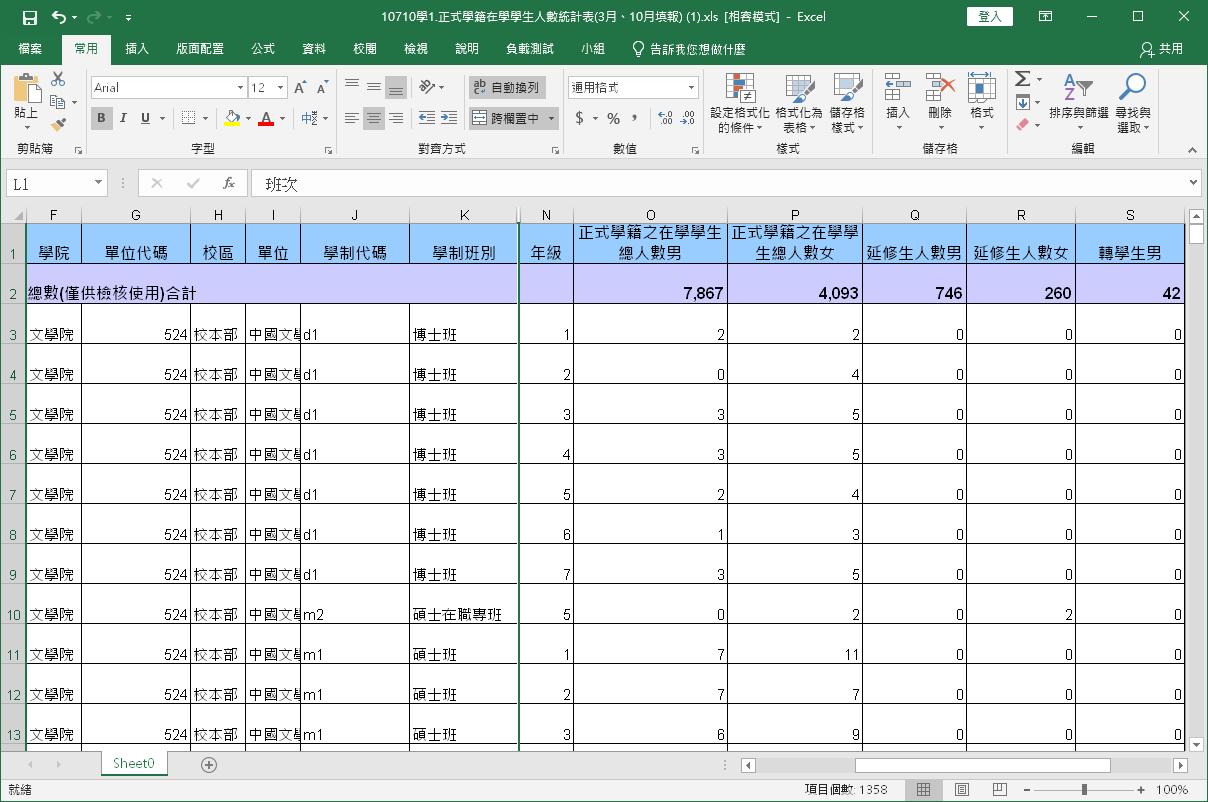 大學校院校務資料庫
45
填寫狀況
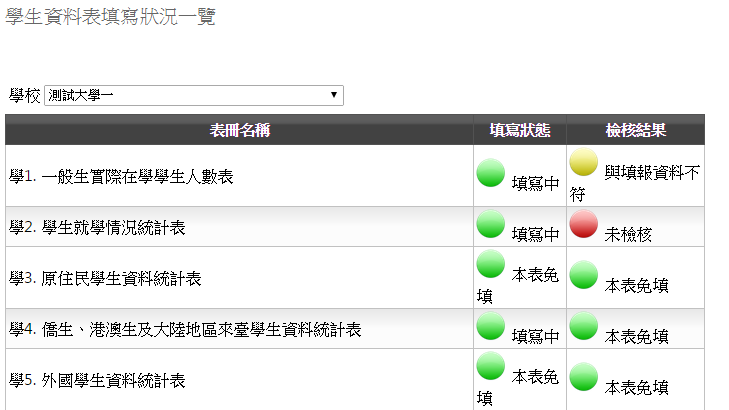 46
資料匯出
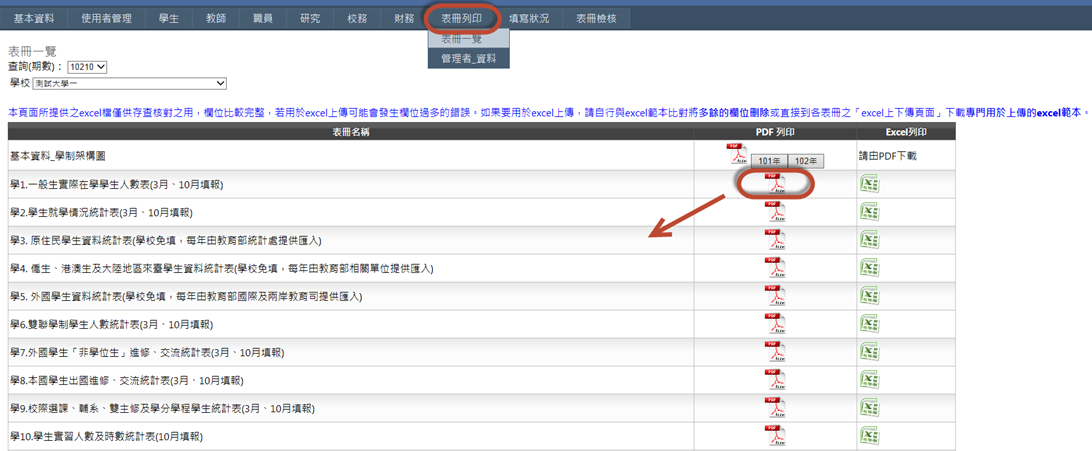 大學校院校務資料庫
47
表冊檢核為協助確認輸入資料庫之資料是否與資料來源相符。若不相符，則請確認是否輸入資料庫之資料有誤
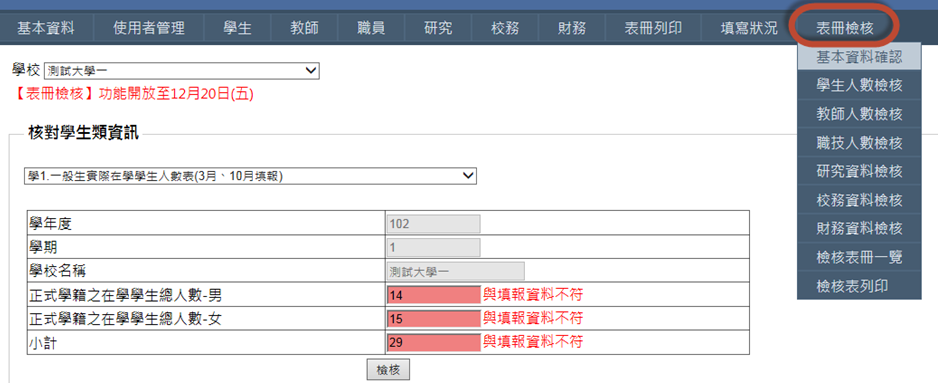 大學校院校務資料庫
48
3.資料檢核
[Speaker Notes: © Copyright Showeet.com – Free PowerPoint Templates]
資料檢核提示
單一表冊完整填報
交叉比對-檢誤
交叉比對-提醒
your date here
大學校院校務料庫
50
差異比率說明
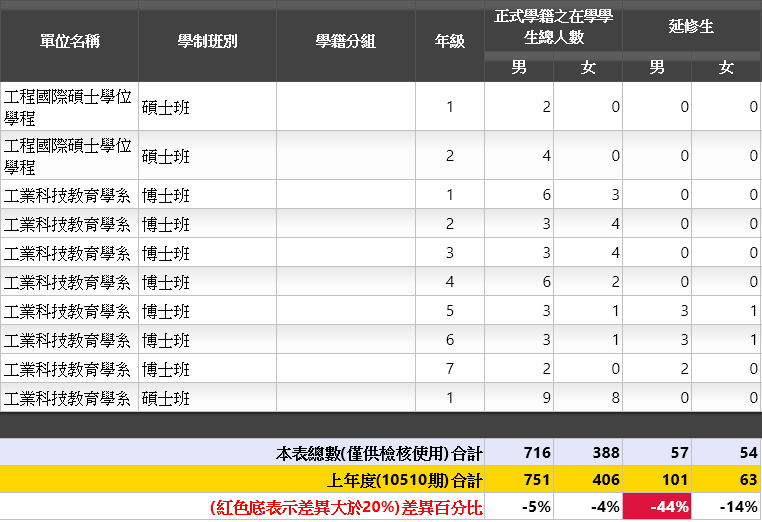 大學校院校務資料庫
51
單一表冊完整填報
大學校院校務資料庫
52
單一表冊完整填報
大學校院校務資料庫
53
交叉比對-檢誤
大學校院校務資料庫
54
交叉比對-檢誤(續)
大學校院校務資料庫
55
交叉比對-檢誤(續)
大學校院校務資料庫
56
交叉比對-提示
大學校院校務資料庫
57
交叉比對-提示
大學校院校務資料庫
58
休學檢核說明
前期休學總人數
新辦理休學人數
復學人數
本期休學總人數
3
+1
-2
2
大學校院校務資料庫
59
差異比率說明
含有全校總計的表冊，加入與前期差異比率
前期係指上一年度，例如10810期，將與10710期比較
差異超過20%將以紅色提醒，不代表錯誤，儘為提醒參考
大學校院校務資料庫
60
差異計算方式
本期
上期
%
上期
大學校院校務資料庫
61
4.資訊安全
[Speaker Notes: © Copyright Showeet.com – Free PowerPoint Templates]
個資保謢
安全存取
填報人員僅能處理被授權之表冊
每校只能有一位指定人員，可以填報教1
安全連線
安全的處理與保護
所有連線均加密處理
指定公務電腦與IP，並確認該IP為該校所有
校庫人員，已通過BS10012、ISO27001之稽核員認證，僅在業務範圍內安全的處理個資
實體安全：校內機房已通過ISMS驗證
環境安全：機房溫度、溼度均受管控
大學校院校務資料庫
63
5.帳號管理
[Speaker Notes: © Copyright Showeet.com – Free PowerPoint Templates]
帳號管理 (唯各校系統管理師可使用)
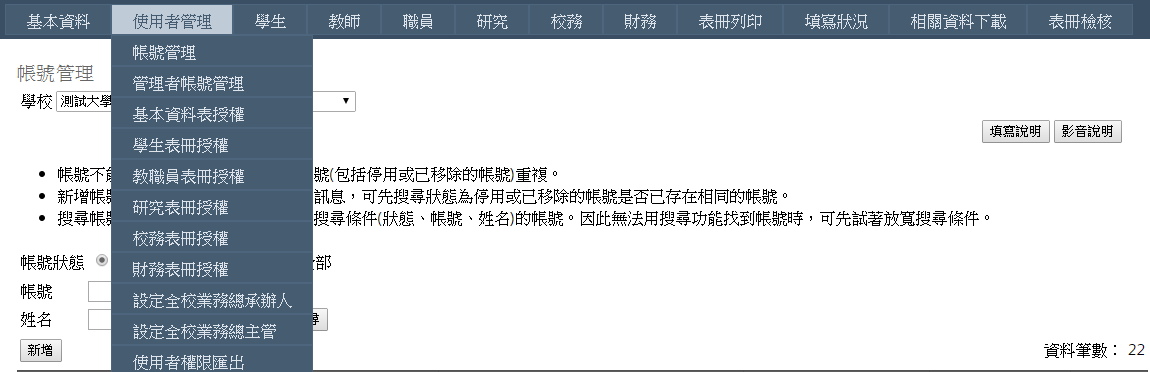 帳號管理
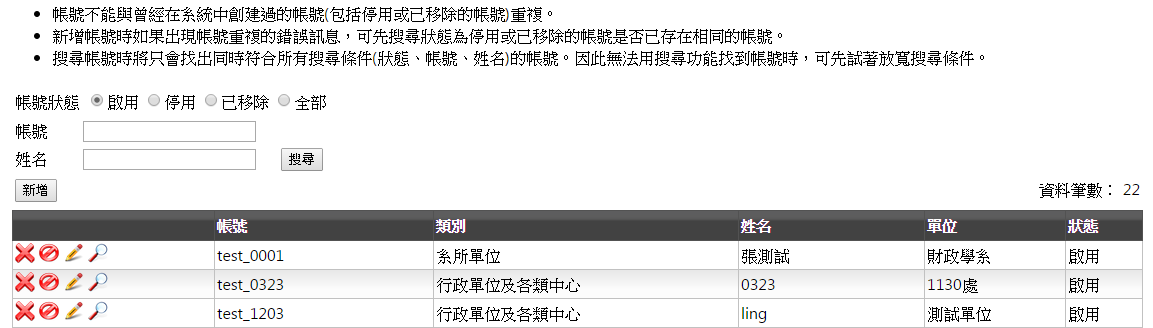 大學校院校務資料庫
66
帳號管理
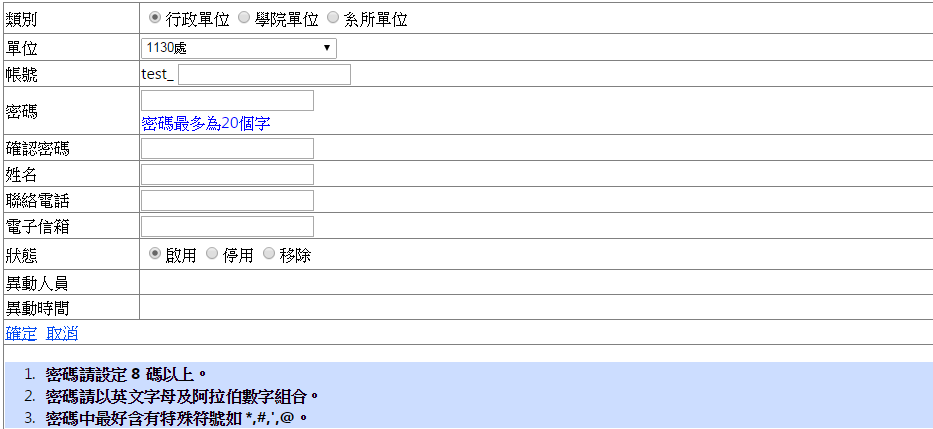 大學校院校務資料庫
67
權限設定
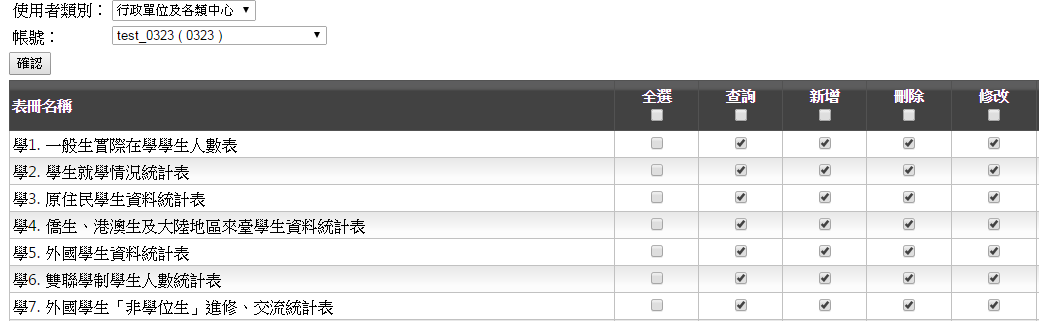 大學校院校務資料庫
68
權限設定
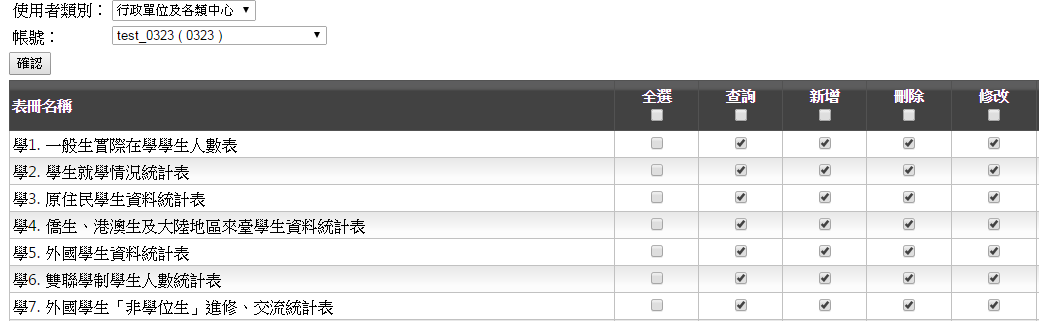 大學校院校務資料庫
69
權限設定
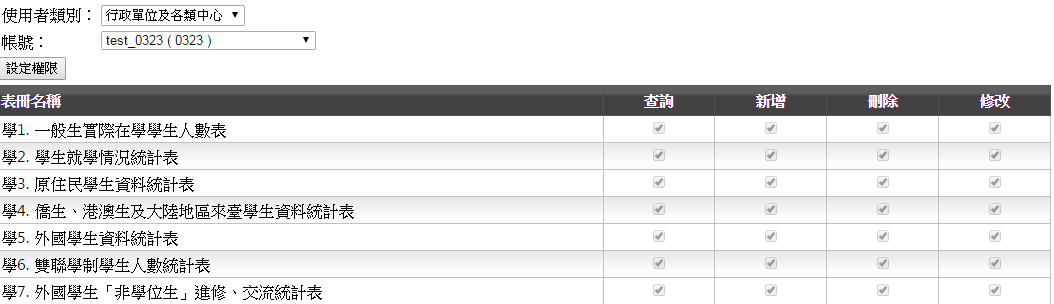 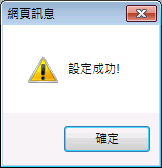 大學校院校務資料庫
70
權限設定
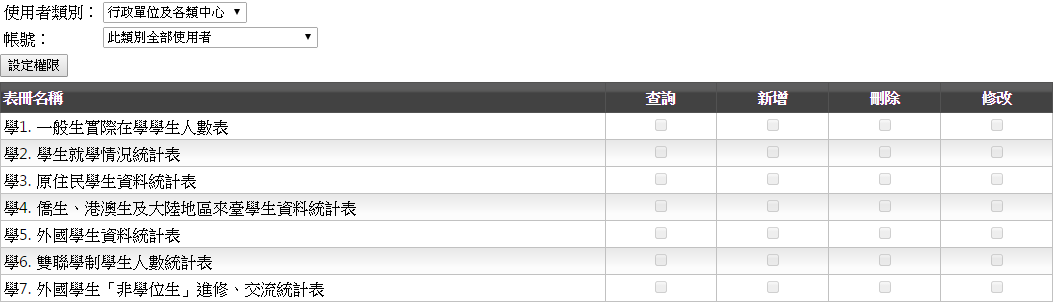 大學校院校務資料庫
71
權限設定
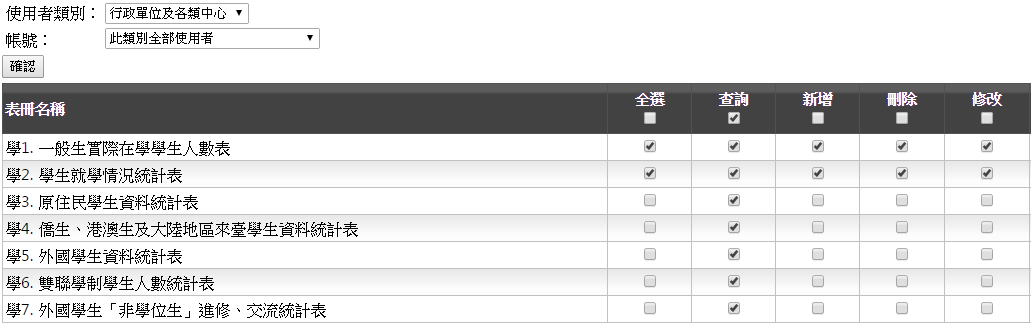 大學校院校務資料庫
72
6.修正申請
[Speaker Notes: © Copyright Showeet.com – Free PowerPoint Templates]
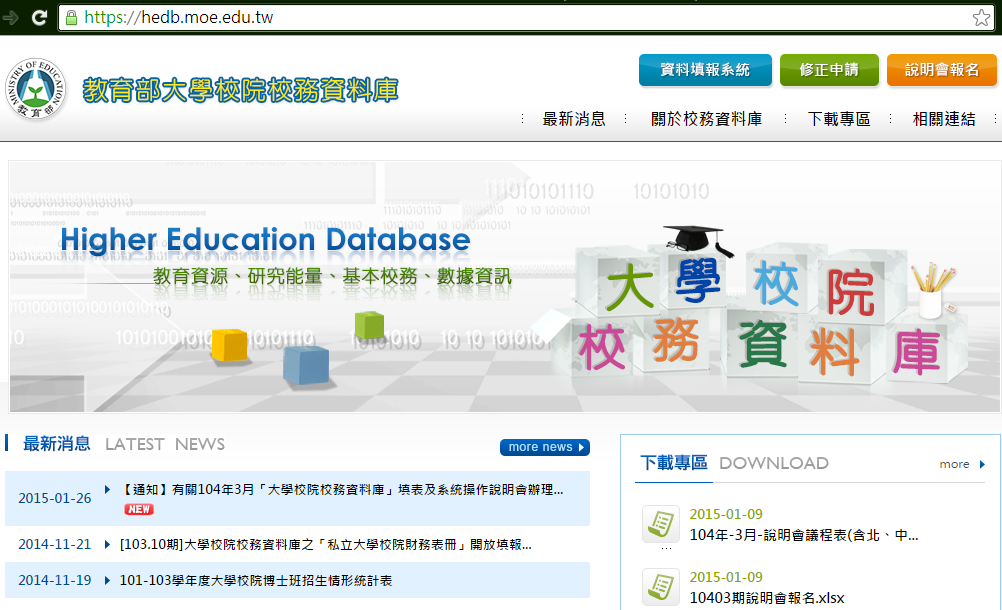 表冊修正-統一修正期間
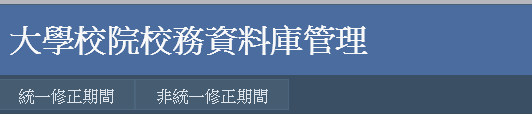 大學校院校務資料庫
75
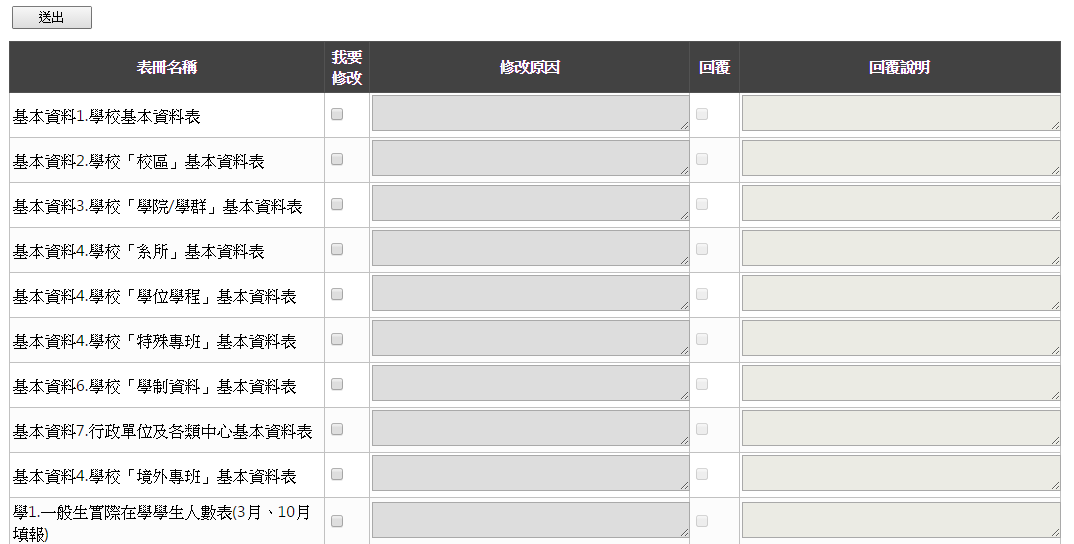 大學校院校務資料庫
76
修正申請
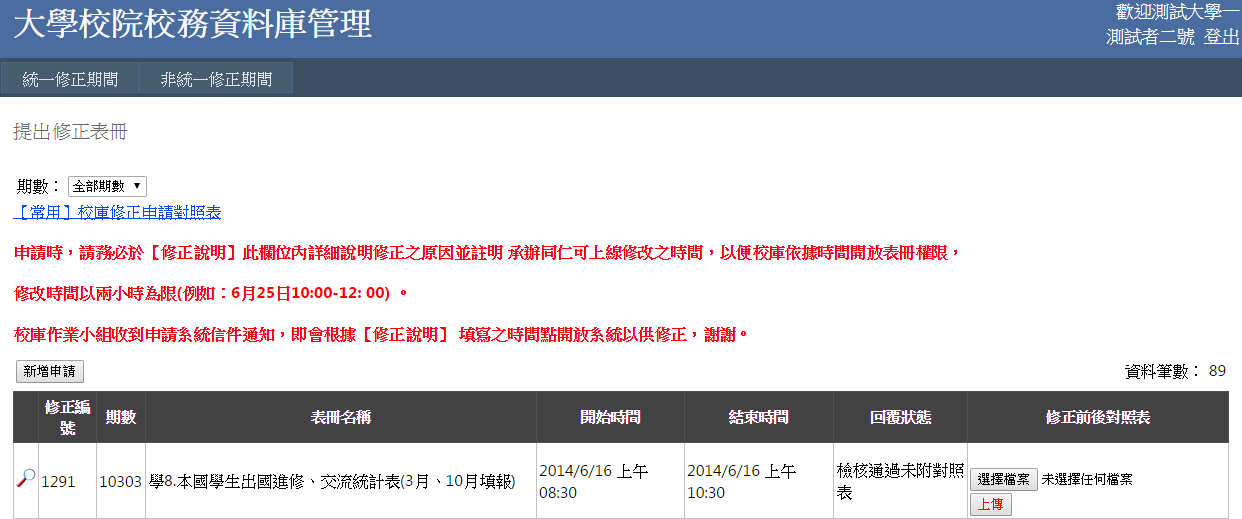 大學校院校務資料庫
77
修正申請
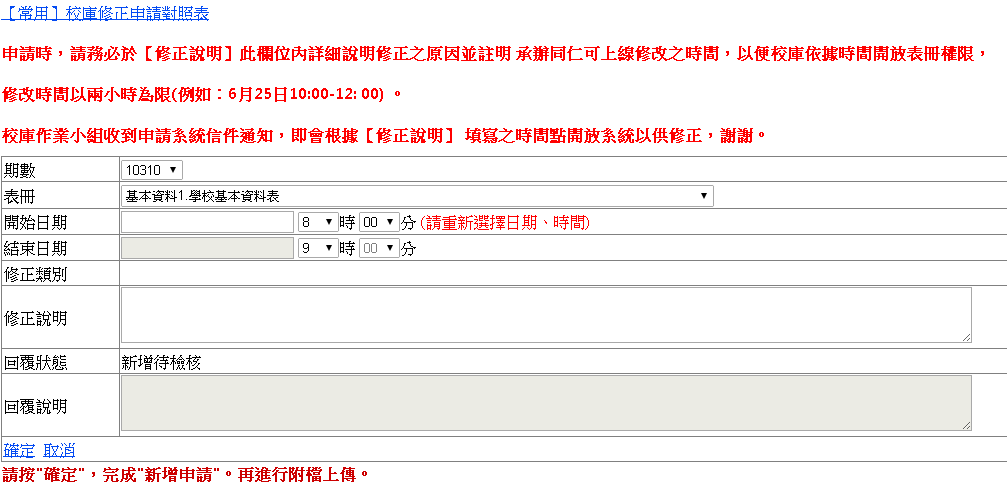 大學校院校務資料庫
78
修正申請
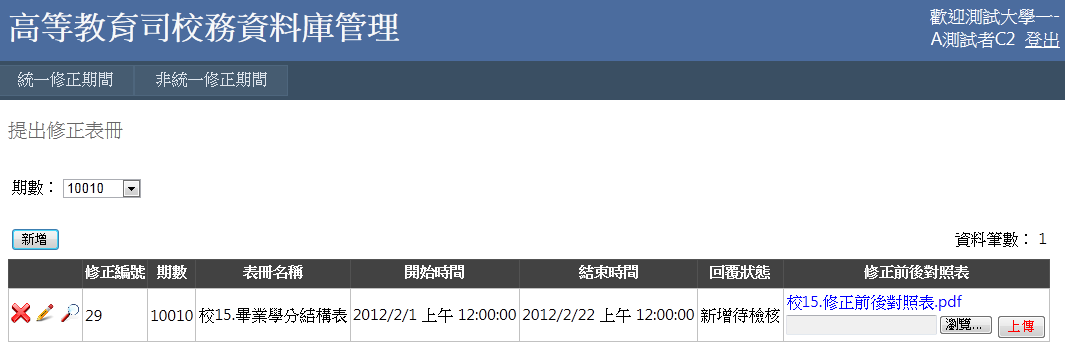 大學校院校務資料庫
79
請務必上傳「修正前後對照表」，並完成核章
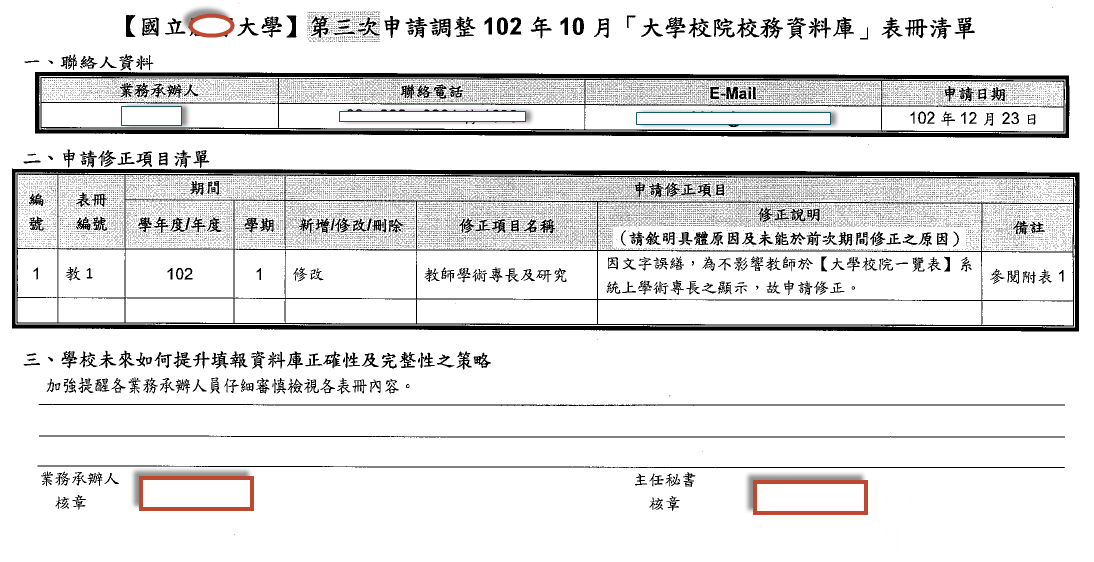 大學校院校務資料庫
80
Thank      You!
系統分機：5379    5380
[Speaker Notes: © Copyright Showeet.com]